ВЕЛИКЕ СИЛЕ И БАЛКАН
Милош Шкорић, 
наставник историје и географије
ЈУ ОШ “Младен Стојановић”
Лакташи
XX вијек
XVIII вијек
XVII вијек
XIX вијек
Османско царство
XIII – XVI вијек – период успона моћи и територијалног ширења
XVII – XX вијек – период опадања моћи и губитак територија
ИСТОЧНО ПИТАЊЕ
“Болесник на Босфору”
питање насљеђа и подјеле турских посједа на Балкану
актери: Аустрија, Русија и балкански народи
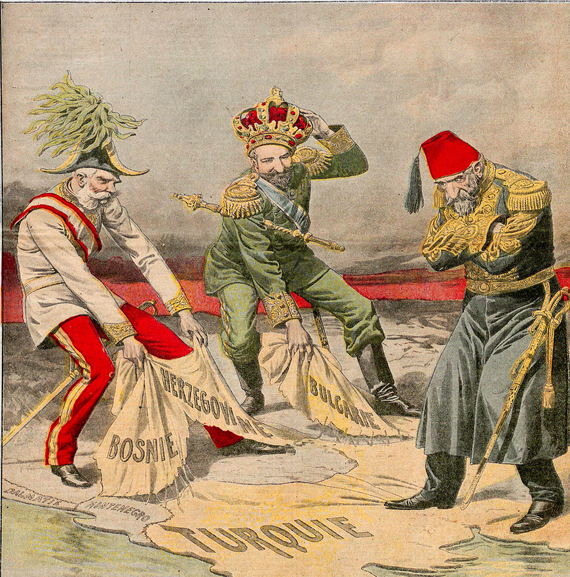 Карикарура из француских новина
XX вијек
XVIII вијек
XVII вијек
XIX вијек
Источно питање и Балкански народи
Српска револуција (1804 – 1830)


Грчки устанак (1821 – 1829)
XX вијек
XVIII вијек
XVII вијек
XIX вијек
Велика источна криза
Устанак у Херцеговини 1875. године (Невесињска пушка) био је увод у Велику источну кризу (1875-1878).
Велика источна криза – сукоб Русије и балканских савезника (Србије и Црне Горе) против Османског царства.
XX вијек
XVIII вијек
XVII вијек
XIX вијек
Берлински конгрес
Санстефански мир 1878. године
Велика источна криза је завршена договором великих сила на Берлинском конгресу 1878. године.
XX вијек
XVIII вијек
XVII вијек
XIX вијек
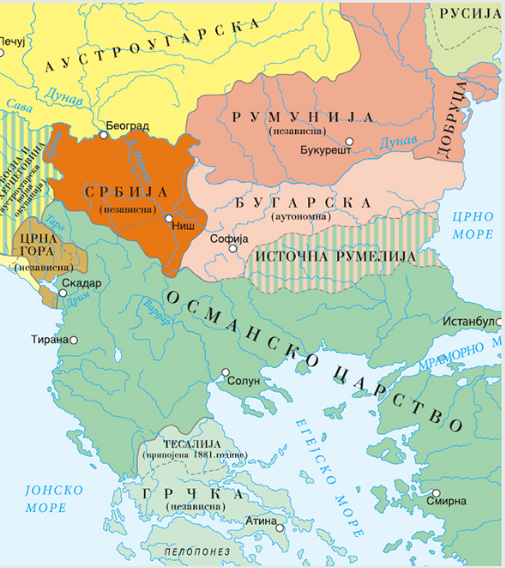 Балканско полуострво након Берлинског конгреса
XX вијек
XVIII вијек
XVII вијек
XIX вијек
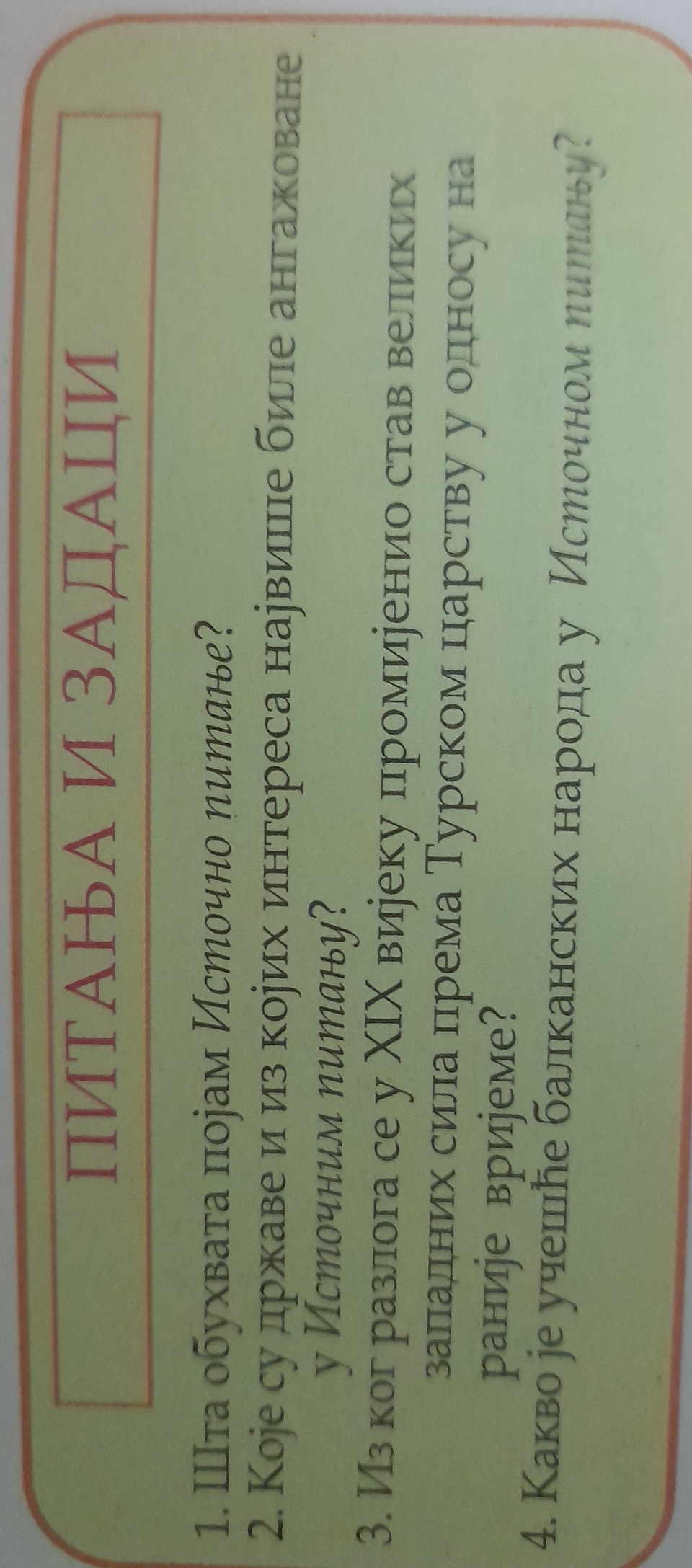 Домаћи задатак
Одговори на четири питања са 120. стране у уџбенику.